企画書・提案書を書くならおさえておきたい！プレゼン資料お勧めのフォントサイズ
コンテンツができるまで
コンテンツは、完成するまでに下記4つのフェーズをたどります。デザインがうまくまとまらないからといって、問題が必ずしもデザインにあるとは限りません。整理・分析が足りないこともあれば、そもそも情報収集に失敗しているケースも多々あります。
コンテンツが完成するまでの4フェーズ
表現
デザイン
情報収集
整理・分析
完成
1
2
3
4
プレゼンテーションデザインでは
デザインを中心としながらも、コンテンツ作成全体を意識します。
2
「プレゼンテーション・デザイン」とその効果
プレゼンテーション・デザインとは
提案書や企画書などのプレゼン資料をデザイン・レイアウトの視点からブラッシュアップし、よりわかりやすく・魅力的にすること。
効果
ターゲットに提案・企画内容をより理解してもらいやすくなる。
プレゼン資料作成を効率化し、生産性を改善できる。
プレゼン対象であるコンテンツの品質・精度を向上させ、よりよい提案・企画ができるようになる。
3
Facebookの楽しみ方
Facebookで昔の友人を探して楽しんでいる人の割合は「54.8％」。
54.8%
出典：2012年 Facebookユーザ500人 利用実態調査（マクロミル）http://monitor.macromill.com/researchdata/20120315facebook/index.html
4
プレゼン資料で最も大切なこと、それは「わかりやすさ」です。
大量の情報でも豊富な選択肢でも、高尚な理論でもありません。相手にとって本当に必要な情報をシンプルにわかりやすく伝える。これがすぐれたプレゼン資料が満たすべき、もっとも大切なポイントといえるのではないでしょうか。
5
プレゼン資料で最も大切なこと、それは「わかりやすさ」です。
大量の情報でも豊富な選択肢でも、高尚な理論でもありません。相手にとって本当に必要な情報をシンプルにわかりやすく伝える。これがすぐれたプレゼン資料が満たすべき、もっとも大切なポイントといえるのではないでしょうか。
6
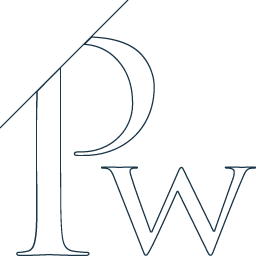 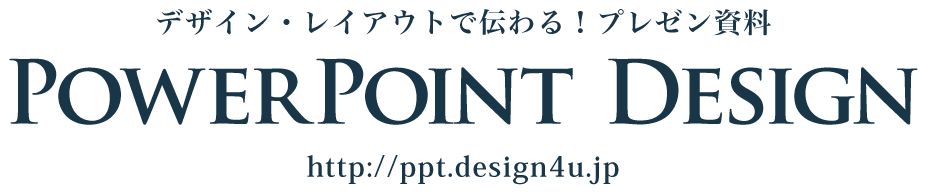